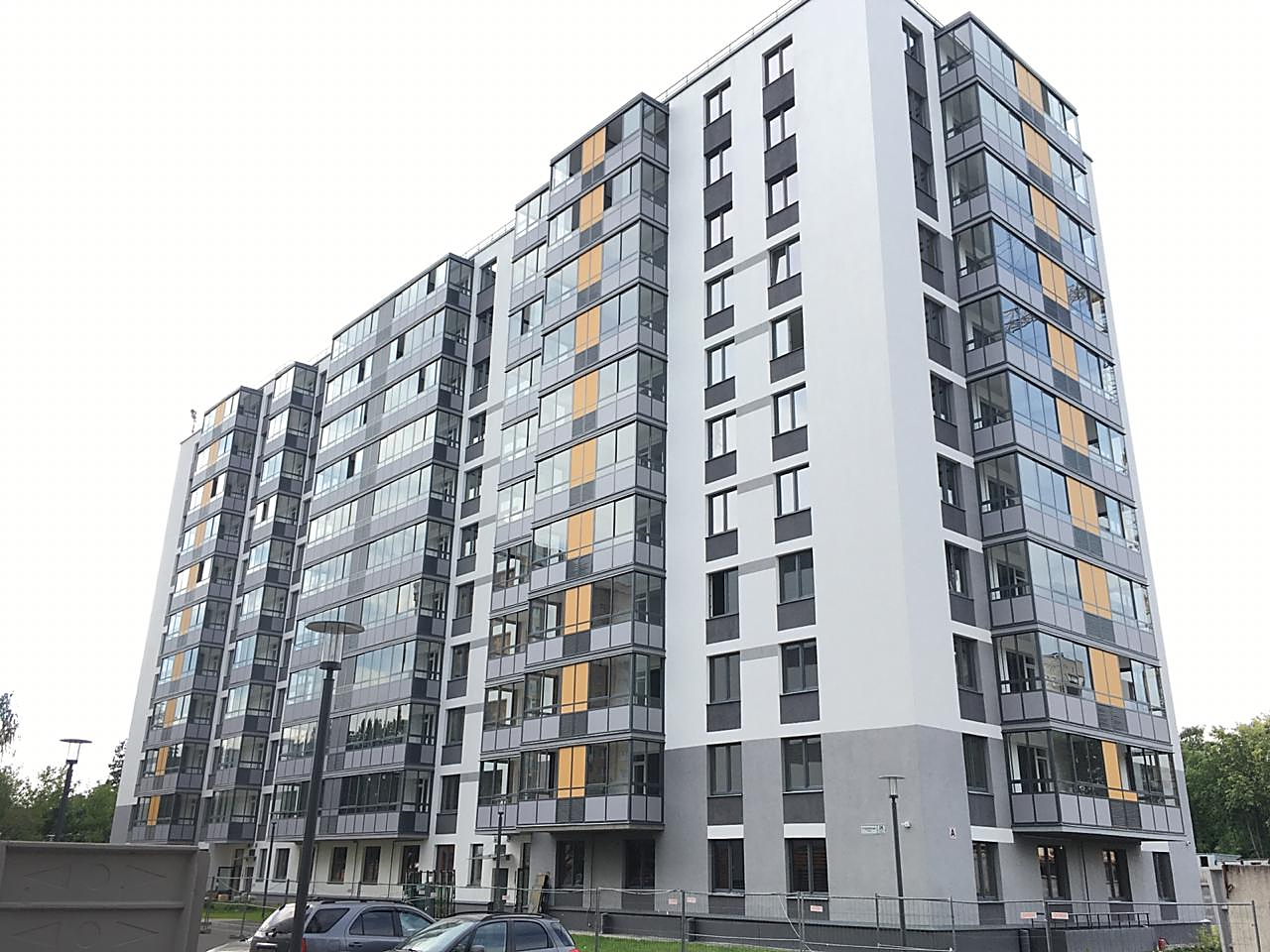 Встреча с новосёлами жилого комплекса       ТармоСанкт-Петербург, Студенческая ул., дом 26, корпус 2, строение 1
Санкт-Петербург
3 Августа 2020 года
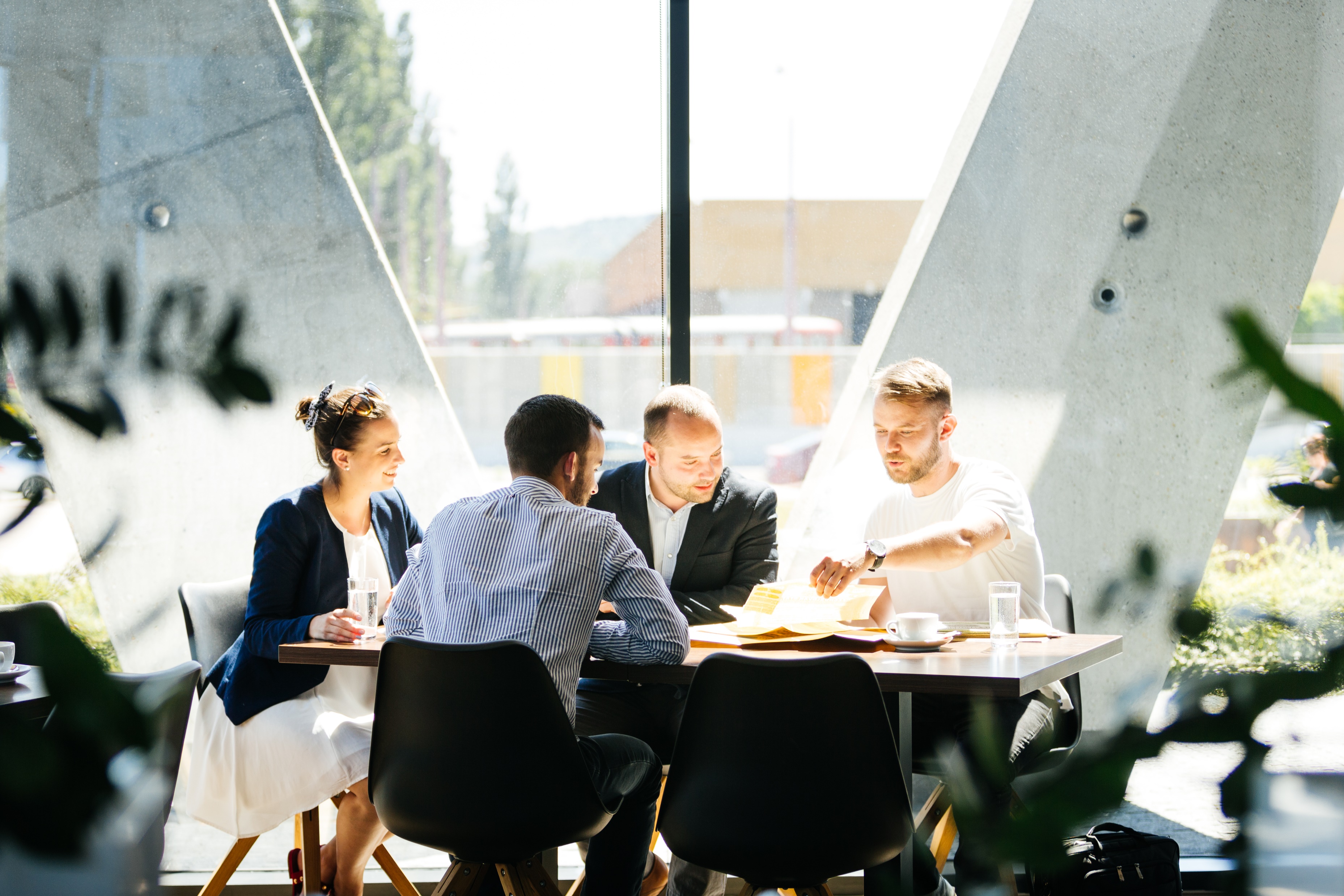 План встречи
Процесс заселения

Презентация управляющей компании

Голосование

Технические особенности многоквартирного дома

Тарифы и услуги

Гарантийные обязательства

Ответы на вопросы
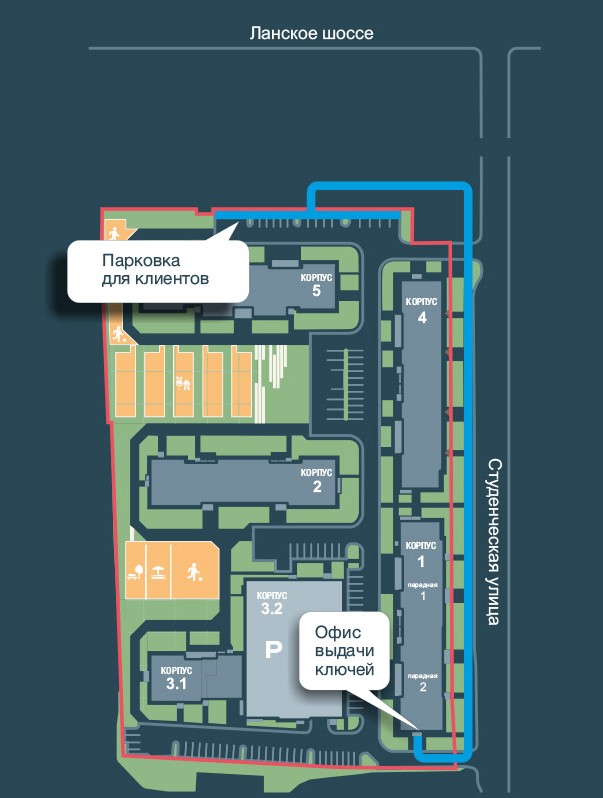 Приглашение на осмотр квартиры и получение.
Начало передачи ключей 3 августа
Мы извещаем клиентов о готовности квартиры к осмотру личным звонком. Записаться на осмотр и приемку квартиры можно в личном кабинете ЮИТ Плюс. Кнопка онлайн записи становится доступна после строительной готовности вашей квартиры.
Офис передачи помещений расположен по адресу: ул. Студенческая, д. 24 корпус 1 строение 1, помещение 138-Н:

Оставьте автомобиль на открытой парковке.

Пройдите до офиса выдачи ключей по ул. Студенческая.
Прием собственников по предварительной договоренности. 

      Специалист по передаче помещений:
      Ратман Раиса
      Тел. +7 (981) 732-45-35
Мы заботимся о вашем здоровье!
Для противодействия распространению новой коронавирусной инфекции убедительно просим вас при приемке помещений соблюдать следующие меры:

При визите в офис передачи при себе необходимо иметь средства индивидуальной защиты: маски, перчатки.

В приемке могут участвовать только собственники помещения (лица, указанные в качестве стороны в договоре долевого участия). Дополнительно допускается 1 человек из состава семьи или сотрудник проверяющей компании. Количество участников при приемке – не более трех.

Не приводите на приемку малолетних детей и лиц старше 65 лет.
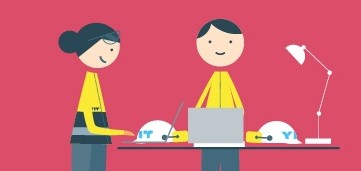 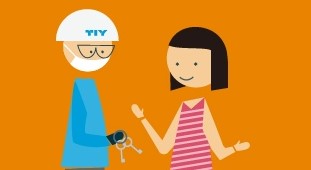 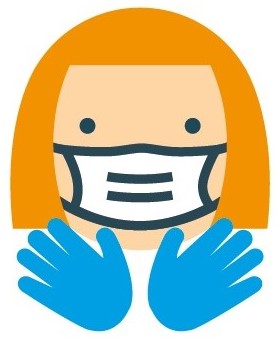 Процесс приемки квартиры
Оплата аванса* за обслуживание:1 комнатная квартира — 5 000 руб.
2 комнатная квартира — 10 000 руб.
3 комнатная квартира — 15 000 руб.
*Аванс рассчитан на 3 месяца
Визит в офис по 
передаче ключей
Получение ключей от 
и дополнительного оборудования
Подписание акта
Приема-передачи
Осмотр квартиры
Подписание договора с 
управляющей компанией
Оплата за вывоз строительного мусора*:1 комнатная квартира — 2 000 руб.
2 комнатная квартира — 4 000 руб.
3 комнатная квартира — 6 000 руб.
*Оплата единовременная
Click to edit Master text styles
Документы
ЮИТ СЕРВИС ОКАЗЫВАЕТ УСЛУГИ ПО ПОДАЧЕ ДОКУМЕНТОВ ДЛЯ РЕГИСТРАЦИИ ПРАВ СОБСТВЕННОСТИ
Необходимые документы    для подписания акта приемки

Паспорт
Договор со всеми дополнительными соглашениями к нему (если они были)
Если Вы выступаете как доверенное лицо, то дополнительно у Вас должна быть: нотариальная доверенность и нотариально удостоверенная копия доверенности
Регистрация права собственности

Если у Вас договор долевого участия, то с момента подписания акта приема-передачи Вы можете оформлять собственность.
Для регистрации права собственности квартиры, Вам необходимо обратиться в МФЦАдреса многофункциональных центров (МФЦ) Вы  можете уточнить на сайте gu.spb.ru/mfc
ОБРАЗЕЦ ДОВЕРЕННОСТИ ВЫЛОЖЕН НА САЙТЕ
Важные правила проживания
1
Участие в собрании собственников и подписание договора на управление
2
3
Соблюдение правил эксплуатации квартиры
4
Соблюдение правил проведения ремонтных работ, режима тишины и «тихого часа»
5
Согласование всех перепланировок и переустройств помещений
Соблюдение правил перевозки грузов в лифтах
ЮИТ Сервис Россия
Управляющая компания
Объемы обслуживания
Ключевые преимущества
Основные функции управляющей компании
Голосование на собрании собственников 
Команда обслуживания жилого комплекса
Инструменты взаимодействия с управляющей компанией
Инженерные особенности дома
Тарифы
Важные правила проживания
ЮИТ Сервис Россия
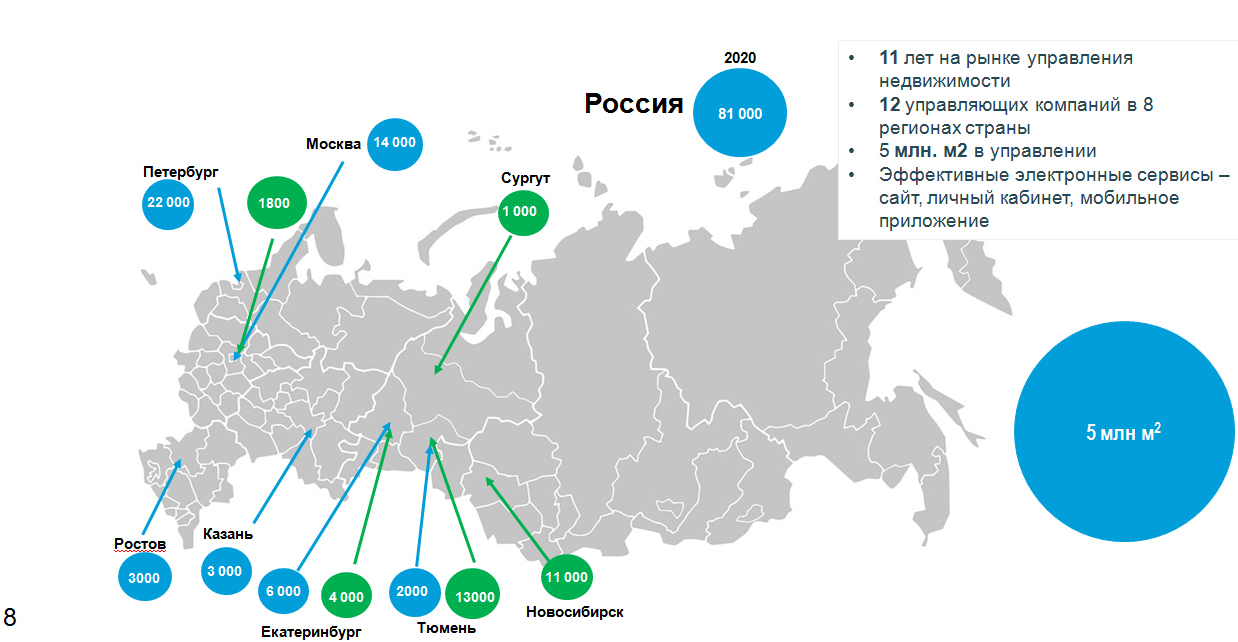 Ключевые преимущества
мобильное приложение
личный кабинет
группа В Контакте
сайт
офис в жилом комплексе
лицензированный ЧОП
кнопка вызова ГБР
система видеонаблюдения с круглосуточным мониторингом
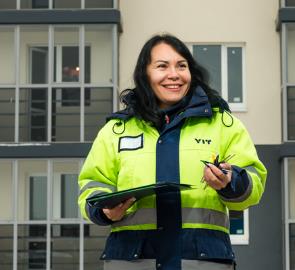 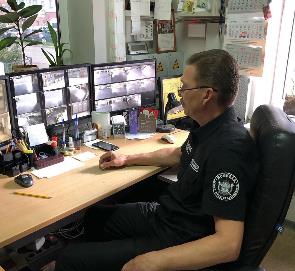 ОТКРЫТОСТЬ В ОБЩЕНИИ
БЕЗОПАСНОСТЬ
Собственная инженерная и производственная служба
круглосуточная диспетчерская служба
контроль качества по каждой заявке
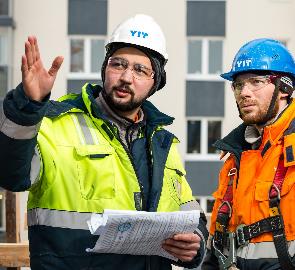 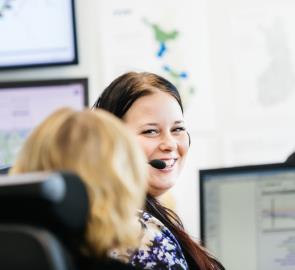 ОТВЕТСТВЕННОСТЬ
ПРОФЕССИОНАЛИЗМ
o edit Master text styles
Функции управляющей компании
Организация общих собраний собственников и выполнение решений собственников по итогам собраний
Контроль выполнения гарантийных обязательств застройщика
Создание комфортных условий проживания
Оказание услуг в соответствии с Жилищным Кодексом РФ, правилами эксплуатации многоквартирного дома, стандартами обслуживания ЮИТ Сервис
Работа с заявками, претензиями, предложениями жителей
В ГОЛОСОВАНИИ УЧАСТВУЮТ СОБСТВЕННИКИ ПОСЛЕ ПОДПИСАНИЯ АКТА
Голосование на собрании собственников
Первый год жизни нового дома – самый важный. Именно этот период требует самого серьезного участия специалистов, которые владеют всей исходной информацией и необходимыми компетенциями, в том числе для взаимодействия с застройщиком и подрядчиками строительства. 
Закладывается база благополучной эксплуатации вашего дома. 

Управляющая компания ЮИТ Сервис обладает всеми возможностями для обеспечения оперативной и максимально качественной связи с застройщиком для решения всех возникающих вопросов.
В соответствии с требованиями ст. 161 Жилищного кодекса РФ лица, принявшие от застройщика помещения по передаточному акту или иному документу о передаче, выб­ирают способ управления многоквартирным домом и заключают договор управления с управляющей организацией.
В БЛАНК БЮЛЛЕТЕНЯ И ДОГОВОРА ВЫ ПОЛУЧИТЕ В ОФИСЕ ПЕРЕДАЧИ
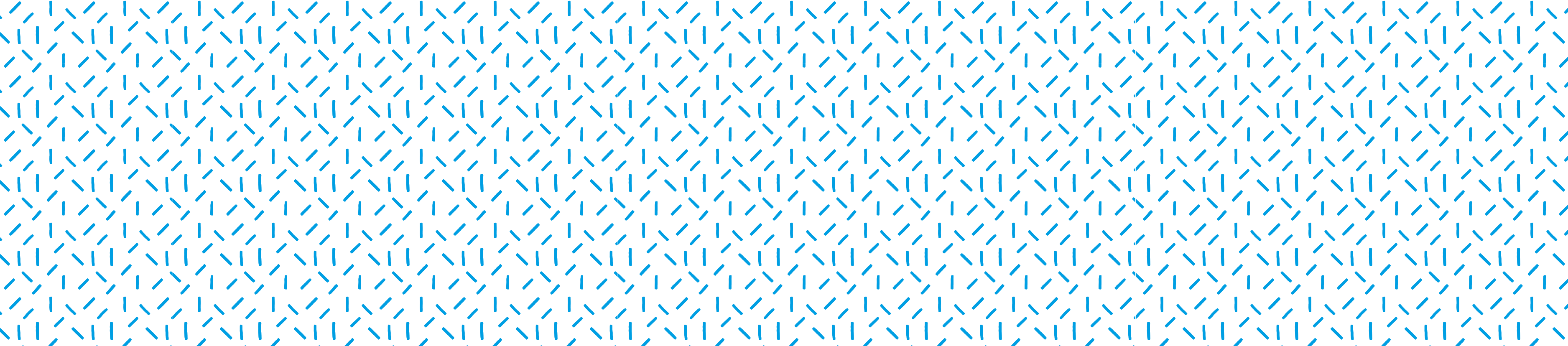 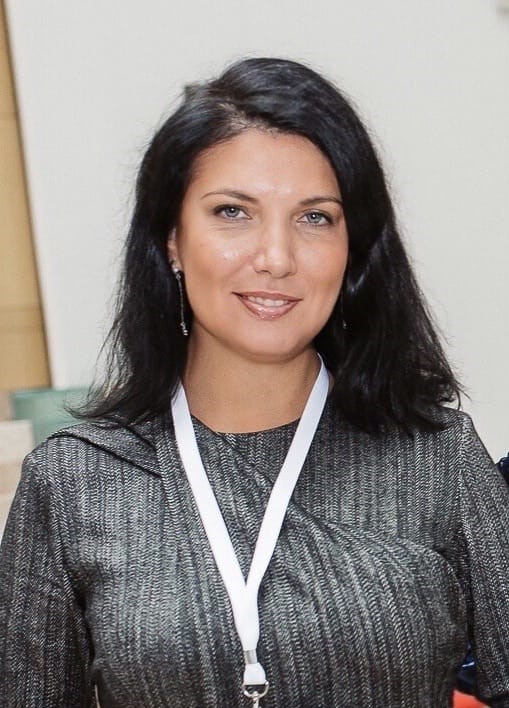 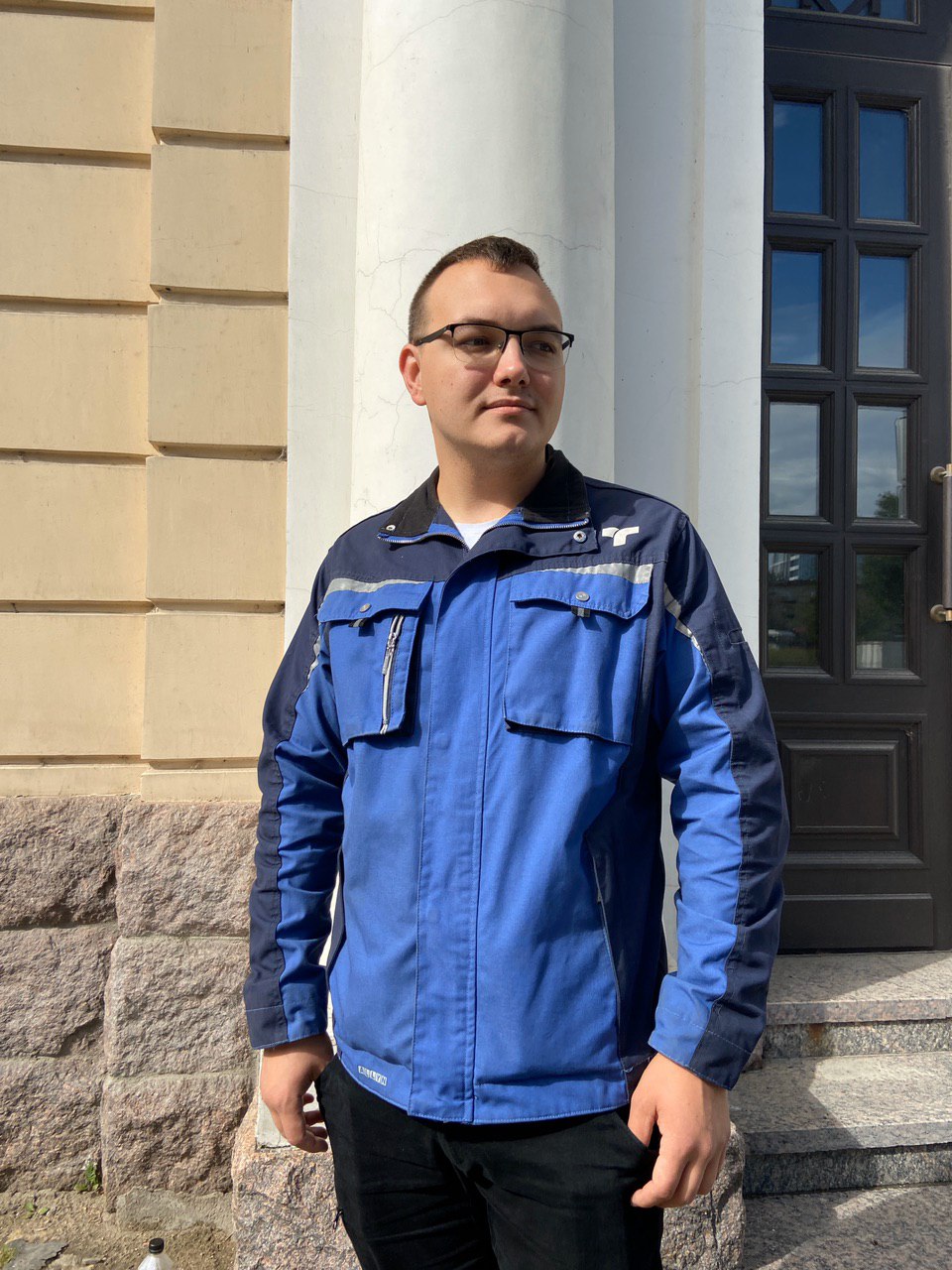 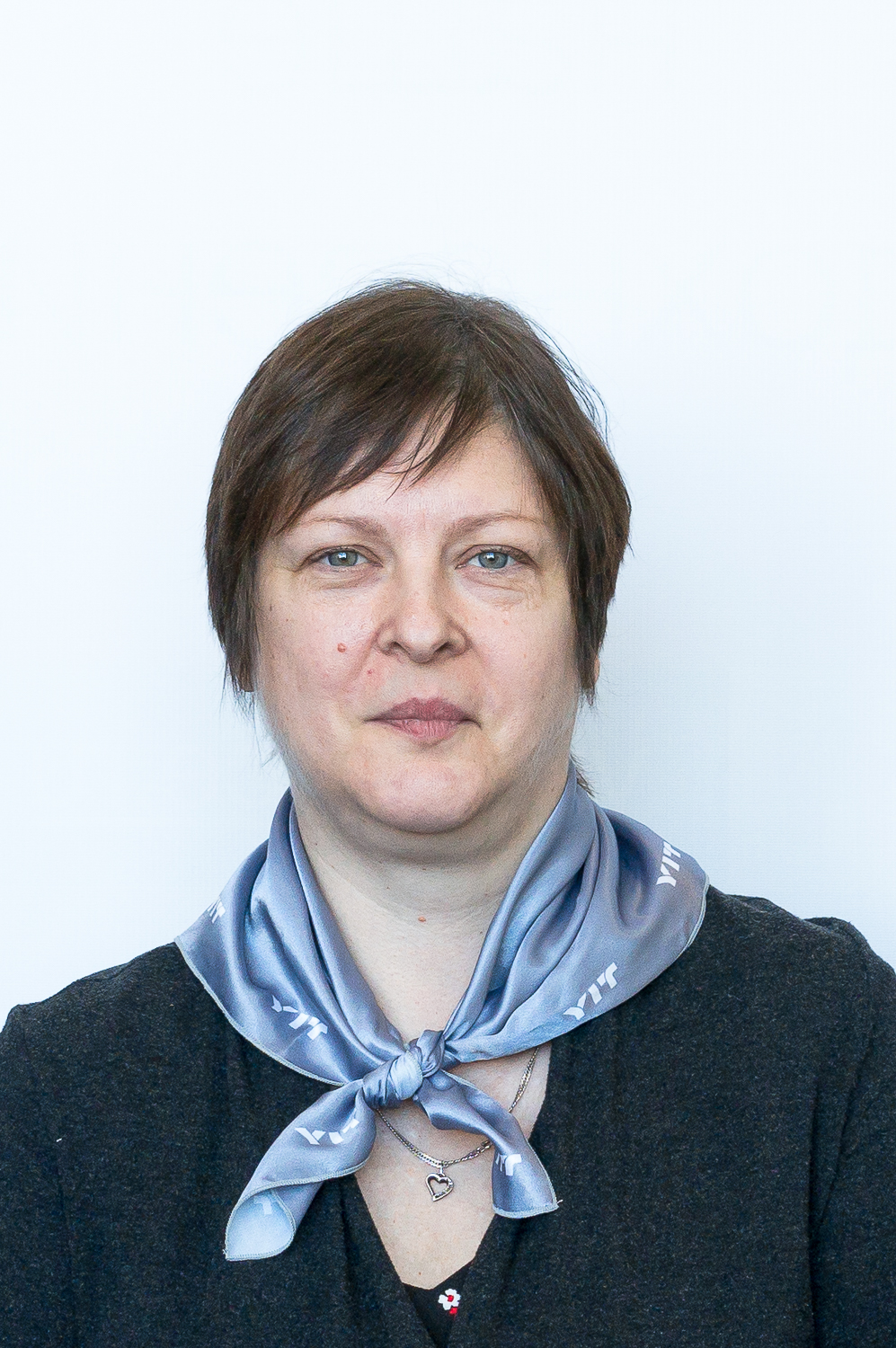 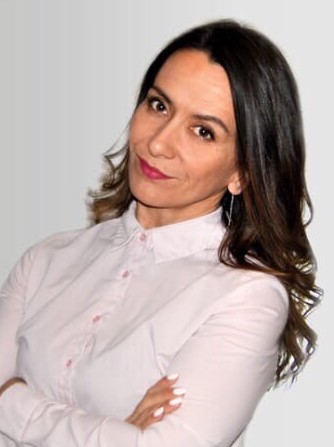 Андрюшкина Ольга Вячеславовна
Мошкина Наталия Александровна
Кудряшов Александр Сергеевич
Сафронова Софья Евгеньевна
Специалист 
по расчету квартплаты
Территориальный инженер
Территориальный руководитель
Управляющий

Прием жителей: 
вторник с 10.00 до 12.00, 
2 среда месяца с 17.00 до 20.00
Прием по телефону 
понедельник, вторник, четверг с 9.00 до 13.00.
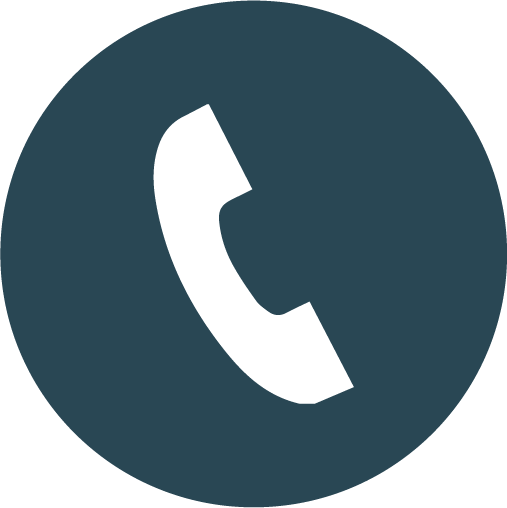 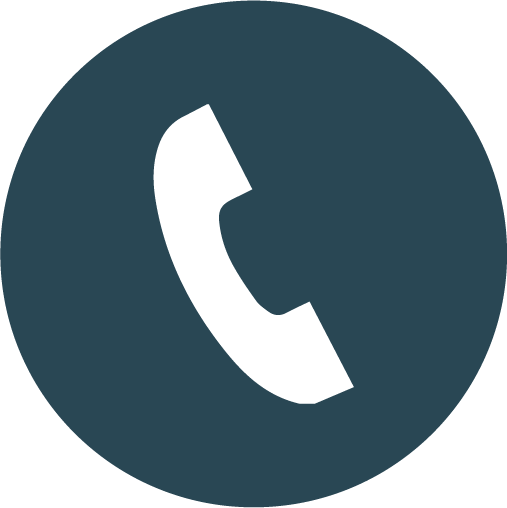 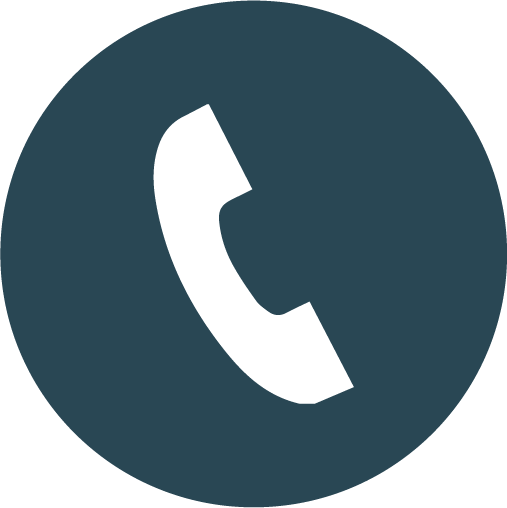 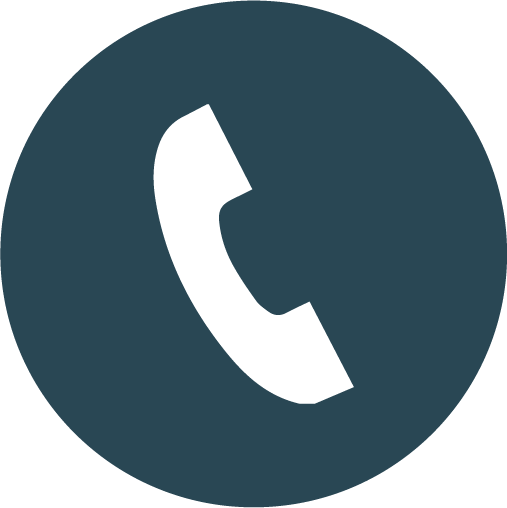 (812) 677 70 06
(812) 677 70 06
(812) 677 70 06
(812) 677 70 06
Инструменты для взаимодействия с управляющей компанией
ЛИЧНЫЙ КАБИНЕТ YITPLUS.RU *

Информация о  начислении квартплаты по всем вашим помещениям
Возможность скачивать квитанции и видеть историю всех начислений и платежей
Форма для подачи показаний счетчиков
Форма для отправки заявок и обращений
Новости и оповещения
Оплата квитанций
Оплата дополнительных услуг без комиссии
* Доступно также мобильное приложение ЮИТ Плюс
САЙТ YITSERVICE.RU 


Информация об управляющей компании, о доме, обслуживающем персонале, тарифах, дополнительных услугах
Регулярное обновление новостей, в том числе отдельная лента новостей дома
Форма подачи заявок в диспетчерскую, в том числе на оказание платных услуг
Форма подачи показаний счетчиков
Форма для оплаты ЖКУ и дополнительных услуг
СООБЩЕСТВО VK.COM/YIT.SERVICE 


Более 4,5 тыс. подписчиков
Отдельная ветка обсуждений для каждого жилого комплекса
Вы можете задать в группе любые интересующие вопросы по обслуживанию дома, знакомиться и обмениваться информацией.
В ЕДИНЫЙ КРУГЛОСУТОЧНЫЙ НОМЕР
(812) 677 70 06
Частые вопросы новоселов
MARJAMAA RESIDENCIES, TALLINN, ESTONIA
Можно ли не платить за услуги, пока я не проживаю в квартире?
В соответствии с п.п.6 п.1 статьи 153 ЖК РФ, факт не проживания от оплаты жилищно-коммунальных услуг не освобождает.

Где оплачивать услуги ЮИТ Сервис?
Удобно оплачивать в личном кабинете ЮИТ Плюс yitplus.ru , в мобильно м приложении ЮИТ Плюс или на сайте yitservice.ru

Когда и как подавать показания счетчиков?
Желательно подавать показания счетчиков регулярно в период с 23 по 25 число. Удобнее всего отправить показания через личный кабинет ЮИТ Плюс yitplus.ru и в мобильном приложении. 

Куда подавать заявку на гарантийный ремонт?
Заявки на гарантийный ремонт принимает диспетчерская служба ЮИТ Сервис по телефону (812) 677-70-06. 

Где я могу зарегистрироваться (прописаться)?
ОВиРУГ расположен по адресу: ул. Матроса Железняка, дом 25 (2 этаж), телефон  +7 (812) 241-22-67

Как подключить интернет, телефон и телевидение? 
Эти услуги оказывает компания  ПАКТ
Quote: Walt Disney. Cimaioriam ulpari reiciatur, sam, ne ventem aliquat evero to et ex etusdaectis sus arciam, volo tetusciis essit autem harum quas dolupta voloriti cum volupta tiberibea debitem oloreperspic tendit quis et que quas sam sequo cusam alibusam et quiandit, officae dolupta speres sit rerspellabor magnimin et re, officit, verro explique aciendit landebitia sequate vellaut assum volest. Verro explique aciendit landebitia sequate vellaut assum volest.
Расположение ЖК
Ближайшие станции метро:
«Черная речка» – 1,7 км
«Лесная» - 1,9 км
«Пионерская» – 2,3 км
«Выборгская»  - 3,3 км

Автобусные остановки:
«Омская»
«Ланская»
Почтовое отделение:
«Ланское шоссе» 20А к1
МФЦ:
Ул. Школьная д.10 лит. А
Поликлинника № 49. 
Ул. Сердобольская 7 к.2
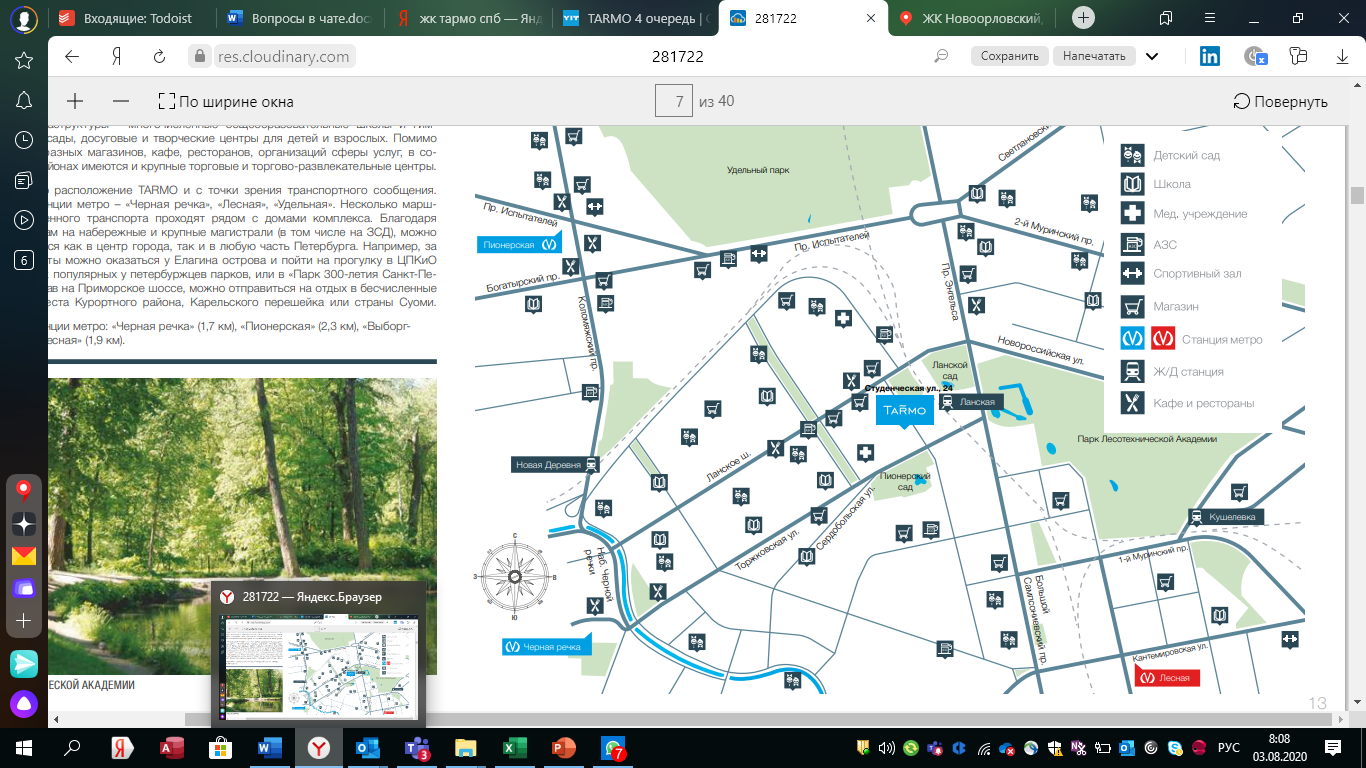 ЖК Тармо
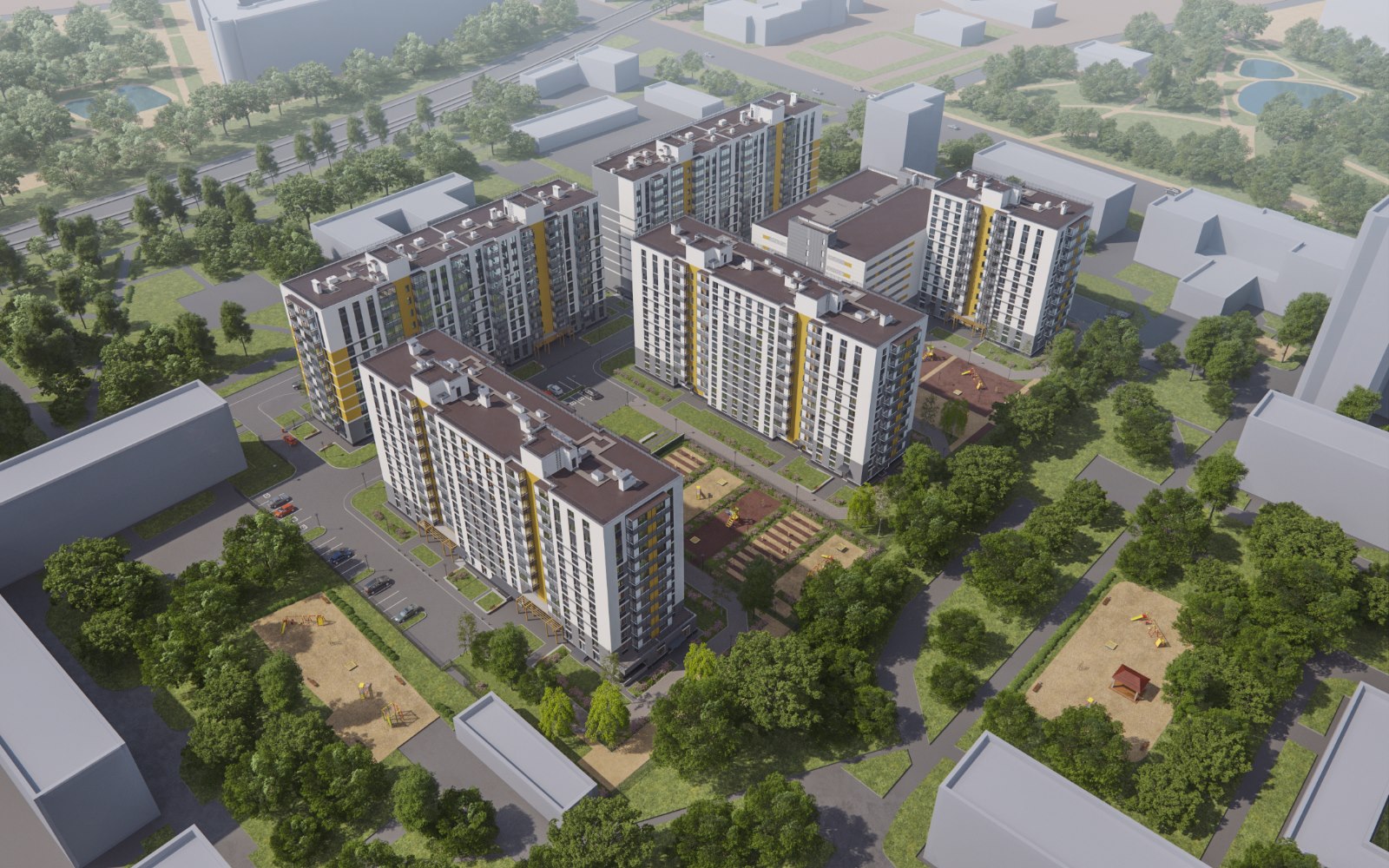 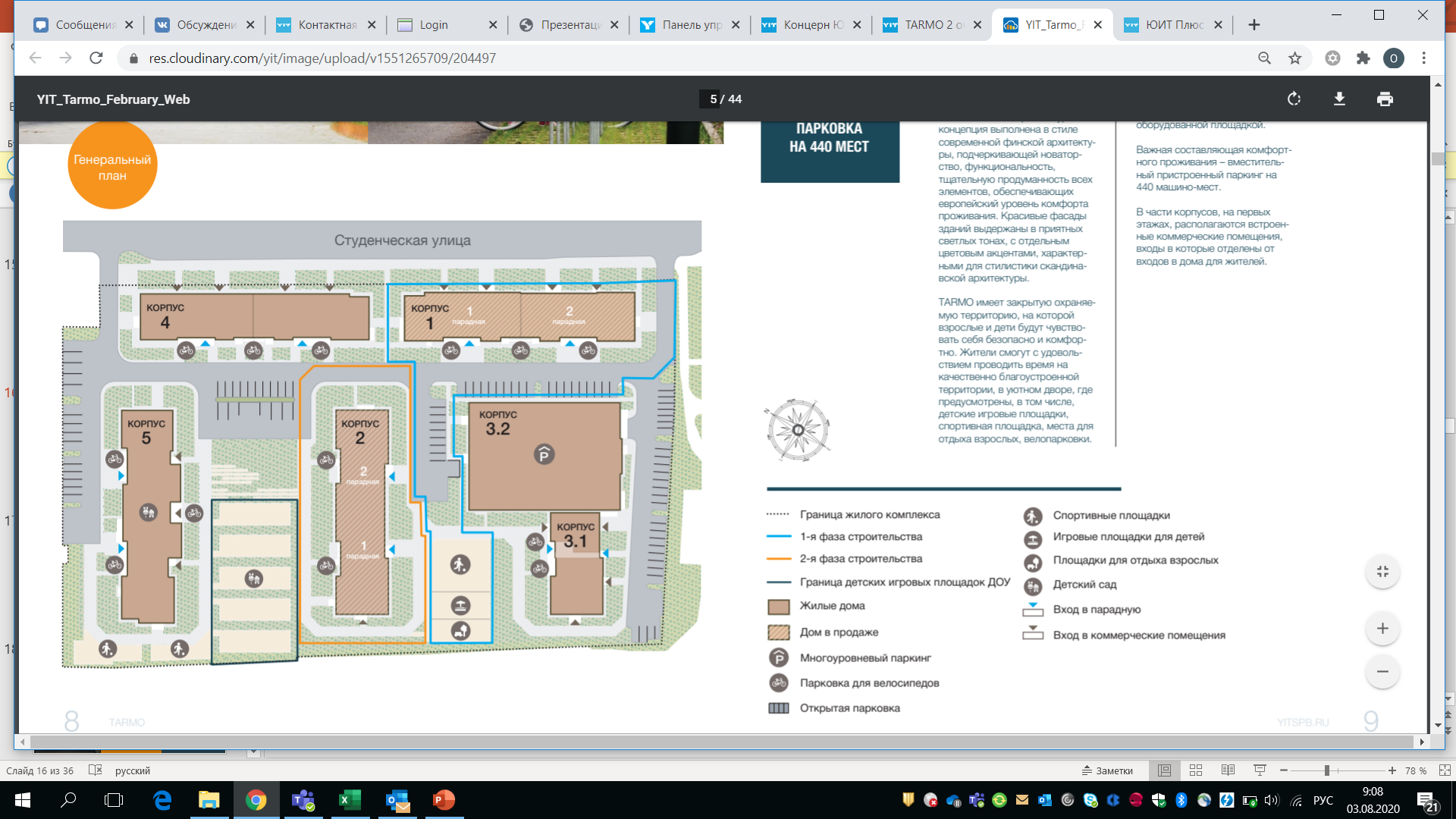 TARMO – фин. «энергия», «сила», «действие»
5 11-этажных домов
паркинг на 440 машиномест
детский сад на 80 мест
Выделенная мощность электроснабжения составляет:       16 кВт трехфазный ввод – для квартир повышенной комфортности с саунами, 10 кВт однофазный ввод для всех остальных квартир

Счетчики электроэнергии Нева (трехфазные для квартир повышенной комфортности с саунами, однофазные двухтарифные (день/ночь) для всех остальных квартир) двухтарифные (день/ночь) установлены в МОП

В лифтовых холлах и на лестничных клетках установлены светодиодные светильники с датчиками движения и аварийного (постоянного) освещения
Инженерные системы
REDING TOWER 2, BRATISLAVA, SLOVAKIA
Электроснабжение
Сеть хозяйственно — питьевого водопровода тупиковая
Водоразборные стояки и магистрали из полипропиленовых труб
Приготовление горячей воды происходит  внутри дома в ИТП
Все квартиры оборудованы приборами учета горячей и холодной воды 
.
Инженерные системы
REDING TOWER 2, BRATISLAVA, SLOVAKIA
Водоснабжение
Система отопления двухтрубная          с горизонтальной разводкой              по помещению.
Подключение к наружным тепловым сетям производится в ИТП (индивидуальный тепловой пункт), расположенном в подвале. Температура теплоносителя регулируется автоматически в зависимости от температуры наружного воздуха.
В качестве нагревательных приборов в помещениях установлены панельные радиаторы PURMO.
На каждом радиаторе установлен регулирующий клапан                          с термостатическим элементом       для регулирования температуры воздуха в помещении (далее — радиаторный терморегулятор).
Радиаторные терморегуляторы гарантируют необходимое распределение теплоносителя по всей системе отопления. При этом даже самые удаленные радиаторы будут обеспечивать требуемую подачу тепла в помещении.
Инженерные системы
REDING TOWER 2, BRATISLAVA, SLOVAKIA
Отопление
Схема отопления позволяет регулировать термостатом температуру в каждой из комнат.
Поворотом рукоятки можно выставить  комфортную температуру в помещении.
Прибор не позволяет осуществлять точную настройку.
Перед установкой термостата на радиатор необходимо выставить значение настройки термоэлемента на максимум. 
Не загораживайте и не накрывайте термостат, чтобы не мешать корректной работе термочувствительного датчика.
Все квартиры оборудованы индивидуальными счетчиками тепловой энергии Danfoss, расположенными в коридорном коллекторном шкафу
Инженерные системы
Радиаторы и приборы учета тепла
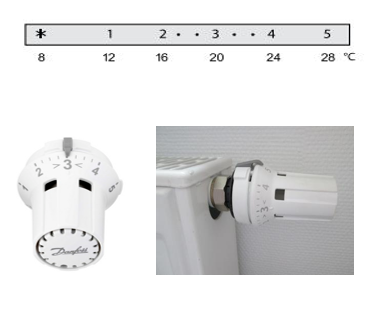 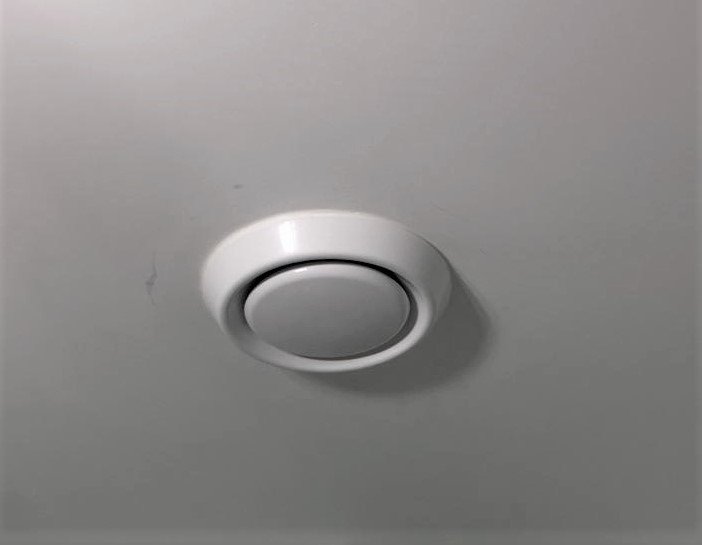 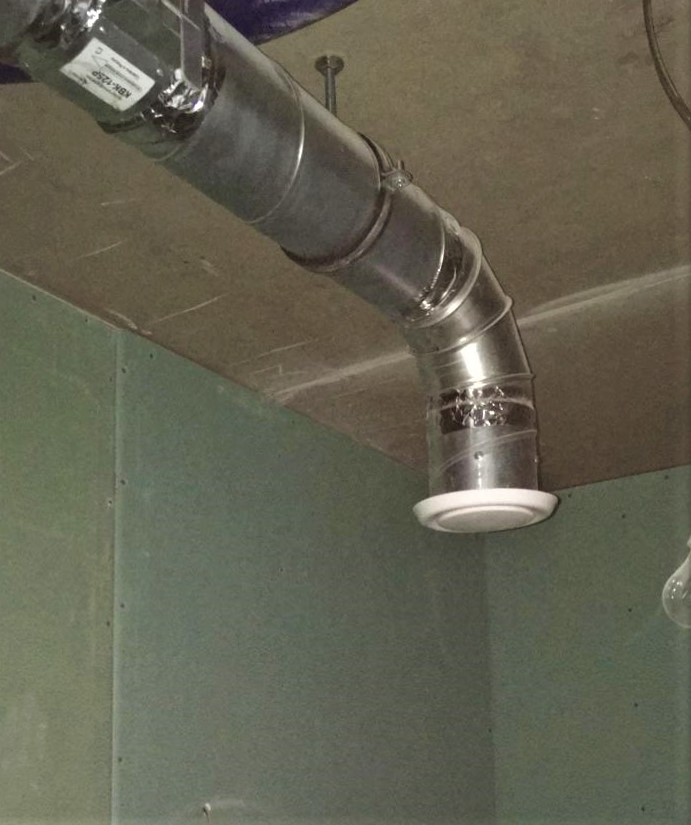 Вентиляция
Жилые помещения оснащены постоянно действующей принудительной механической вентиляцией.
 Приток воздуха осуществляется через приточные клапаны, которые установлены в верхней части оконной рамы. Отток воздух осуществляется через вытяжные диффузоры, установленные в помещениях кухни, туалета, ванной.
 Категорически запрещается вывод кухонных вытяжек в общедомовую систему вентиляции, установка дополнительных вентиляторов и какие-либо самостоятельные действия с вентиляционным оборудованием.
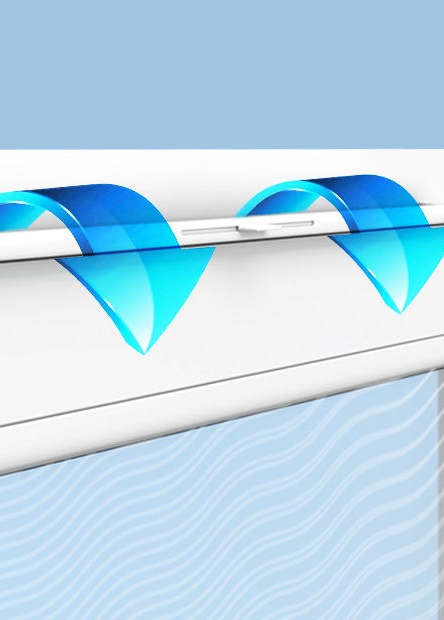 Пожарная безопасность
В жилых помещениях (квартирах) предусмотрены дымовые оптико-электронные автономные (контролируют задымлённость и подают сигнал только в пределах защищаемой площади) пожарные извещатели, которые реагируют на опасную концентрацию продуктов горения (дым, гарь и п т.п.) 
В оборудованном подвале (в том числе кладовых) смонтирована автоматическая пожарная сигнализация и система оповещения и управления эвакуацией при пожаре на базе оборудования НВП «Болид», с выводом всех сигналов на круглосуточный пост охраны
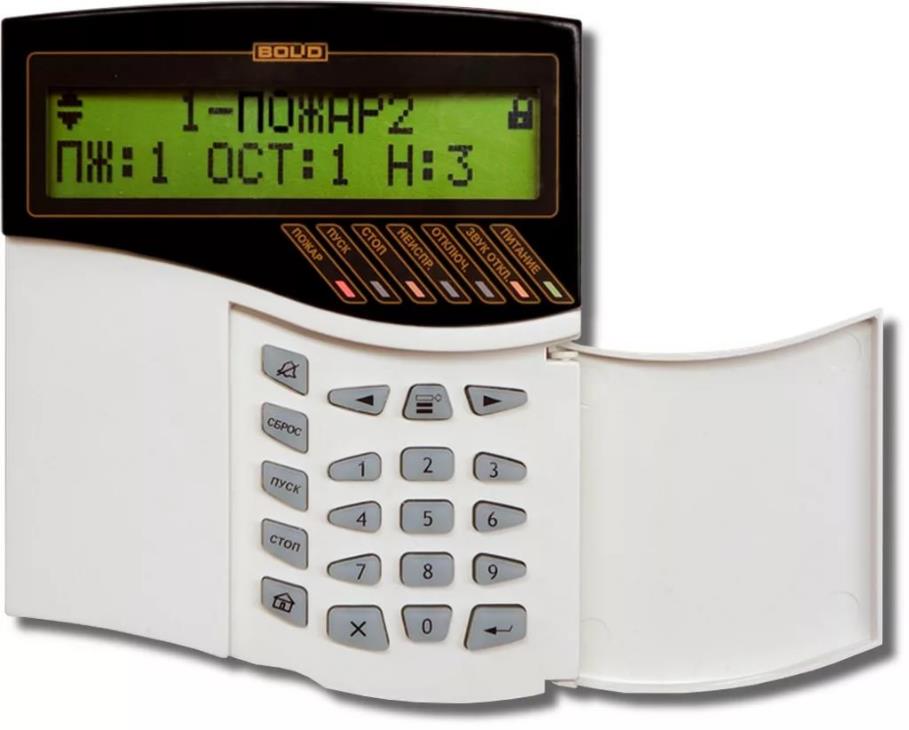 Тариф
Содержание и ремонт АППЗ 0,72
руб/м2
* Автоматическая противопожарная защита
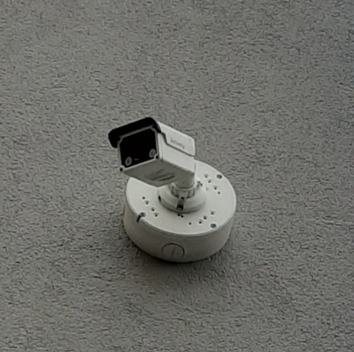 Тариф
Обслуживание
видеонаблюдения
0,5 руб/м2
Видеонаблюдение
Аппаратно-программный комплекс видеонаблюдения на базе НВП Болид.

Функциональные возможности системы видеонаблюдения 
14 камер видеонаблюдения
6 камер в парадных 
6 камер во дворе 
2 камеры в кабинах лифтов
Тариф
Обслуживание
ПЗУ (домофон)
0,83 руб/м2
Система контроля доступа
Тариф
Обслуживание
СКУД
0,62 руб/м2
Доступ в парадные, кладовые и внутренний двор обеспечивается ключами с защитой от копирования  стандарта MIFARE
Домофоны ELTIS
Домофонные трубки собственниками приобретаются отдельно
Грузоподъемное оборудование
В каждой парадной смонтированы лифты ОТИС 

Максимальная грузоподъемность до 1600 кг.

Диспетчеризация лифтов выведена на круглосуточный
      пост охраны
Тариф
Охрана
11,26  руб/м2
Служба охраны

Один пост охраны. Круглосуточный персонал необходим для контроля системы диспетчеризации и пожарной безопасности.

Задачи сотрудника охраны:
Контроль пожарной безопасности;
Круглосуточная диспетчеризация лифтов;
Контроль системы видеонаблюдения;
Вызов аварийной службы, обеспечения доступа  аварийных служб в служебные помещения;
Обход территории.
Методика расчета тарифа
A
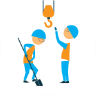 Стоимость оказанных услуг
Поставщик услуг выставляет счет за весь объем выполненных работ
Расчетная площадь
Определяется расчетная площадь – квартиры+офисы+нежилые помещения
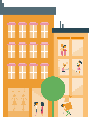 B
Тариф
Определяется тариф на 1 м2 путем деления затрат на обслуживаемую площадь (тариф включает НДС)
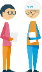 Click to edit Master text styles
Тарифы
Тарифы на жилищные услуги после выбора ЮИТ Сервис в качестве управляющей организации:
Первые мероприятия по обслуживанию дома


С 3 августа начинает работать: 

управляющий 
сотрудник инженерной службы
аварийная и диспетчерская служба
служба охраны

С 3 августа проводится регулярный поддерживающий клининг
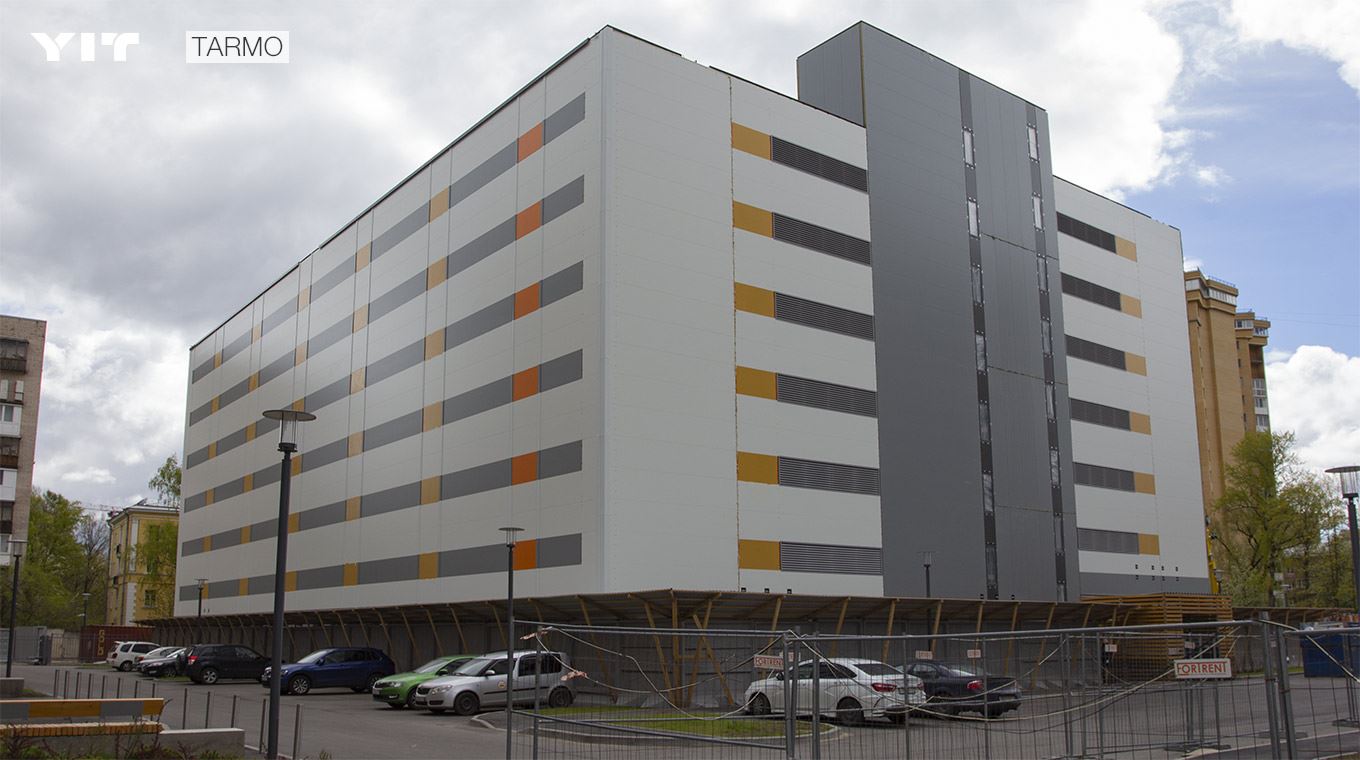 Парковка

Парковка разрешена вдоль Студенческой улицы с обеих сторон за пределами зон действия знаков «остановка запрещена»

В 2021 году жители TARMO смогут воспользоваться вместительным охраняемым паркингом, рассчитанным на 440 машиномест.    7-этажная пристроенная автостоянка располагается на территории комплекса, что позволит легко решить вопрос удобного и безопасного размещения своего автомобиля рядом с домом.

Парковка автомобилей во дворе дома разрешена только для маломобильных групп населения и с целью погрузки-разгрузки до 70 минут
Ремонтные работы
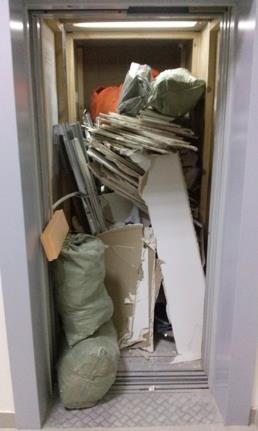 Запрещен слив в канализацию строительных смесей

Засорение канализации и ошибки при монтаже сантехнического оборудования могут привести к протечкам и отключению водоснабжения.

Необходим контроль за доставкой материалов и мебели 

При доставке часто повреждают отделку мест общего пользования и лифтовое оборудование.
Гарантийные обязательства застройщика
Сроки гарантии

По договорам долевого участия: 5 лет на конструктивные элементы, 3 года на технологическое и инженерное оборудование. 
По договорам купли-продажи: 2 года со дня приемки

Гарантийный срок материалов, оборудования и комплектующих предметов квартиры, на которые гарантийный срок установлен их изготовителем, соответствует гарантийному сроку, установленному изготовителем.
Заявки по гарантийным случаям принимает 
ЮИТ Сервис
УДОБНЫЙ ЗАКАЗ УСЛУГ В ПРИЛОЖЕНИИ ЮИТ ПЛЮС
Преимущества заказа услуг в ЮИТ Сервис

Гарантия качества. 
Мы уверены в наших сотрудниках и подрядчиках.

Гибкая система оплаты.
Возможна оплата после выполнения работ и оплата в рассрочку.

Наработанный опыт. 
Мы умеем справляться с любыми задачами, связанными с ремонтом.

Контроль сроков. 
Следим за сроками и соблюдаем их.
Сантехнические и электротехнические работы
Ремонт и отделка любой степени сложности (собственная бригада квалифицированных мастеров)
Разработка дизайн-проекта
Проектирование и согласование перепланировки
Мебель на заказ
Установка кондиционеров
Установка москитных сеток
Замена дверных замков 
Услуги мобильного шиномонтажа и хранения шин
Мойка окон и остекления лоджии
И другие полезные услуги
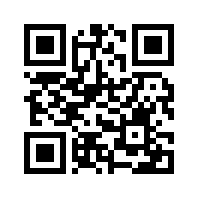 Скачать для IOS
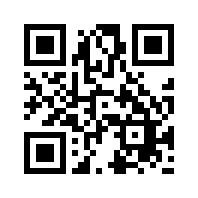 Скачать для Android
Click to edit Master text styles
Услуги для новоселов
Разработка дизайн-проекта
Комплексная отделка квартиры 
Сантехнические и электротехнические работы
Установка кондиционера
Скидки и специальные предложения от партнеров